Indexação: análise, síntese e representação
CBD 0284 – Indexação: teoria e métodos
Profa. Dra. Giovana Deliberali Maimone

Escola de Comunicações e Artes
Universidade de São Paulo
Organização de informação
Relacionada ao processo de indexação e representação.
Tem como ferramenta auxiliar e para normalização, as linguagens documentárias.
Exige especificação de métodos utilizados, identificação de tipologias documentárias.
 Requer política de tratamento da informação (política de indexação).
Questões terminológicas
Organização da informação
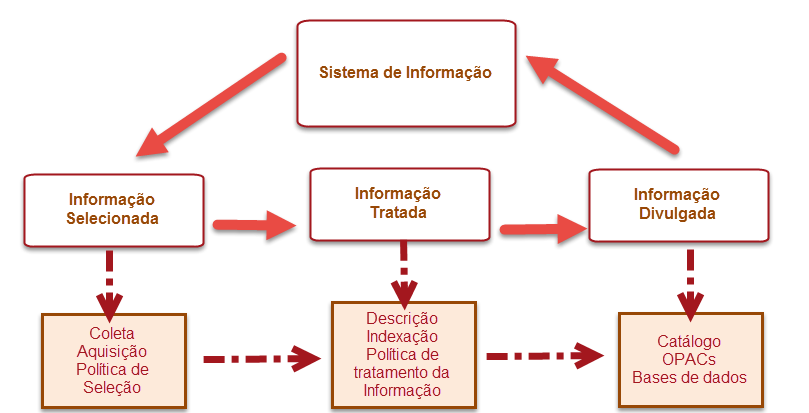 OPAC – Catálogo de acesso público online
Função  da Documentação
Estabelecer rede organizada de coleta e difusão
Formatar informação
Com base em objetivos específicos
Assegurar eficácia do sistema
Exaustividade
Especificidade
Confiabilidade
Atualidade
Rapidez
(KOBASHI, 1984)
Centro de Informação
Instituição ou grupo que responde pela organização informação.
Possui localização física ou virtual.
Centro de Informação
tipologia
Centro de Documentação
Biblioteca
Biblioteca Virtual
Centro de Informação e Referência
função
fornecer resposta adequada à demanda
realizar as operações documentárias
estabelecer a comunicação no sistema de informação (sem silêncio e sem ruído).
desestruturação
Análise
Resumos
Síntese
Representação
estruturação
Índices
Construção da informação documentária
documento
Desestruturação/Estruturação
Desestruturação: 
distinção entre:
informação essencial
informação acessória

Estruturação:
combinação de elementos para produzir uma representação:
um resumo;
um enunciado; índices.
Indexação (segundo norma)
Análise do conteúdo informacional de textos e sua expressão na linguagem do sistema de informação.
a) selecionar os conceitos indexáveis de um documento;
b) expressar esses conceitos na linguagem do sistema de indexação.
Metodologia de indexação
Princípio: caracterização do conteúdo informacional de um documento através de uma Linguagem Documentária.
Operações:
1) identificação do tema
2) elaboração do enunciado temático
3) representação  por tradução do enunciado temático.
Elaboração do enunciado temático
Operação: seleção e combinação das categorias temáticas pertinentes.
Parâmetro de seleção: política do sistema de indexação.
Representação do tema
Operação: Conversão do enunciado temático para a linguagem do sistema
Parâmetro de conversão: Linguagem de indexação e política do sistema.
12
Dicas de Indexação
Análise por tipo de material
Estrutura do texto
Identificação do assunto principal
Recursos para informação digital
Uso de resumo e palavras-chave
Conhecimento da linguagem documentária
Consulta à hierarquia
13
Análise por tipo de material
Indexação relacionada ao tipo de material e as características/estruturas do texto.
Obras literárias (ficção), roteiros, peças teatrais, filmes.
estrutura narrativa
Livros didáticos e/ou acadêmicos-científicos
Artigos de jornais de divulgação
Entrevistas
estrutura descritiva
Artigos de periódicos
Dissertações e teses
estrutura descritiva ou argumentativa
Tipos de textos (Kobashi, 1994)
Estrutura narrativa

Ações de pessoas

Exposição -> complicação -> avaliação -> resolução -> moral
15
Indexação de Livros : estrutura narrativa
Ações entre pessoas      exposição     complicação     avaliação     resolução
16
Exemplo
17
Exemplo
18
Exemplo
19
Estrutura descritiva
Texto jornalístico, entrevistas, livros didáticos, alguns: livros acadêmicos, artigos, dissertações
20
Exemplo
21
Exemplo
Estrutura argumentativa (Kobashi, 1994)
Hipóteses (premissas)

Conclusão

Empenho de aumentar adesão
23
Exemplo
24
Texto
25
Exemplo
26
Identificação do assunto principal
27
Uso de resumo e palavras-chave
Resumos bem estruturados.
Palavras-chave: fornecidas pelo autor, podem indicar o assunto (ou não).
Resumo e palavras-chave não são pensados para o indexador.
Análise do texto: estrutura, leitura documentária, identificação de saliências.
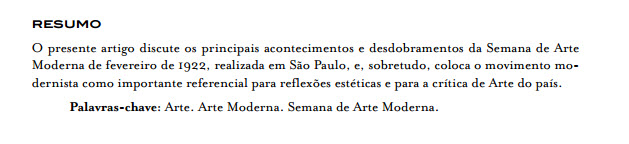 28
Consistência de indexação
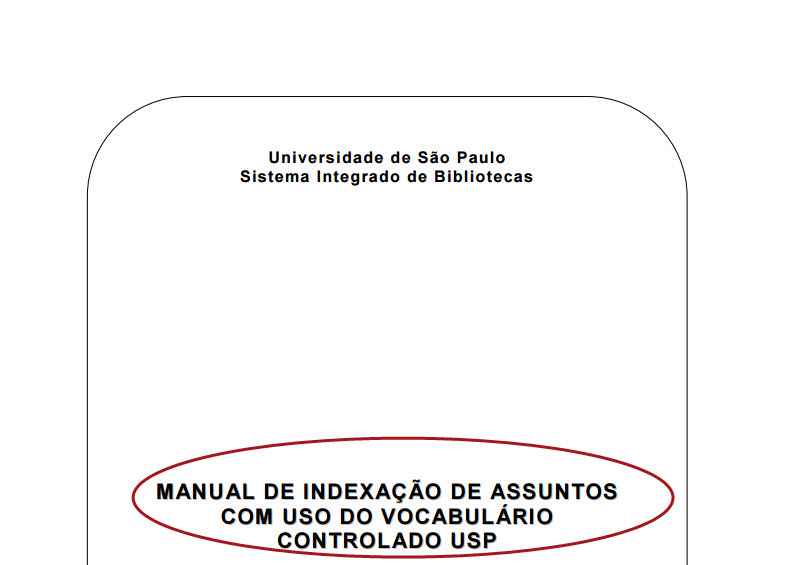 29
Consistência de indexação
Consulta ao Vocabulário e ao DEDALUS.
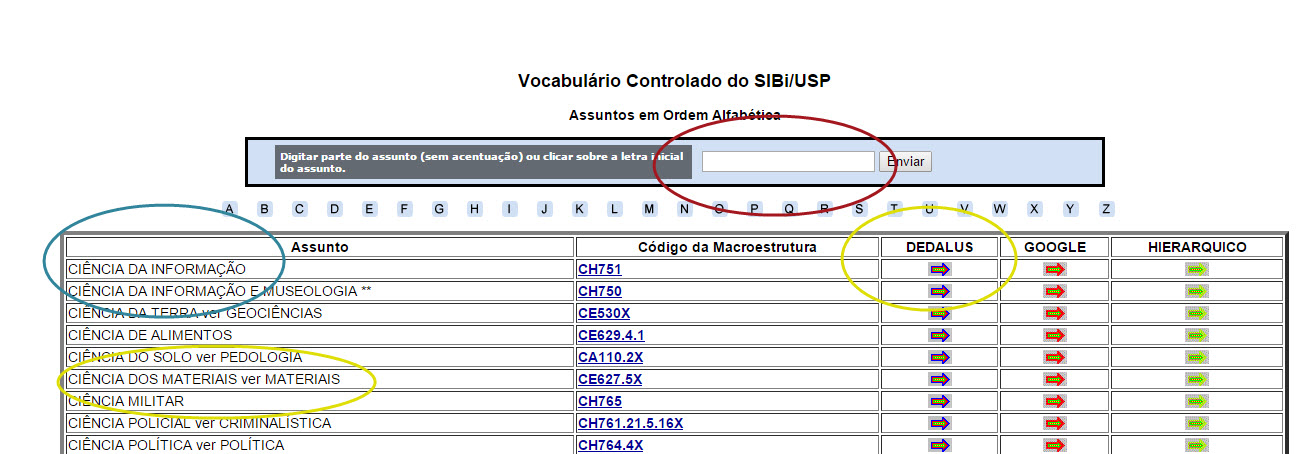 30
Consistência de indexação
Consistência de indexação
Sugestões para o Vocabulário Controlado (descritores novos, alterações, exclusões, notas de escopo).
Terminologia da área.
Assunto realmente tratado no documento.
Instrumentos de auxílio: dicionários especializados, glossários e outros.
Fatores dependentes dos indexadores: conhecimento/estudo da área, controle e anotações de uso, discussão em grupo e compartilhamento.
Problemas de Consistência
Na análise conceitual
Deixar de escolher um tópico de interesse para um grupo de usuários em potencial.
Interpretar erroneamente um aspecto do documento, acarretando a atribuição de um termo (ou termos) inadequados.
Problemas de Consistência
Na tradução do assunto identificado para o Vocabulário
Deixar de usar o termo mais específico disponível para representar um assunto.	
Empregar um termo que seja inadequado para o conteúdo temático, devido à falta de conhecimento especializado ou por desatenção.
Fazer combinação descritor + qualificador para representar assunto que tem terminologia estabelecida na área.
34
Exemplo
35
Exemplo
Fontes consultadas:

KOBASHI, N.Y. A elaboração de informações documentárias: em busca de uma metodologia. São Paulo : ECA-USP (Tese de doutorado), 1994.

Norma ABNT

FUJITA, M. S. L., org. A indexação de livros: a percepção de catalogadores e usuários de bibliotecas universitárias. São Paulo, Cultura Acadêmica, 2009.